Bài 3
HỌC TẬP, SINH HOẠT ĐÚNG GIỜ
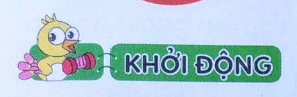 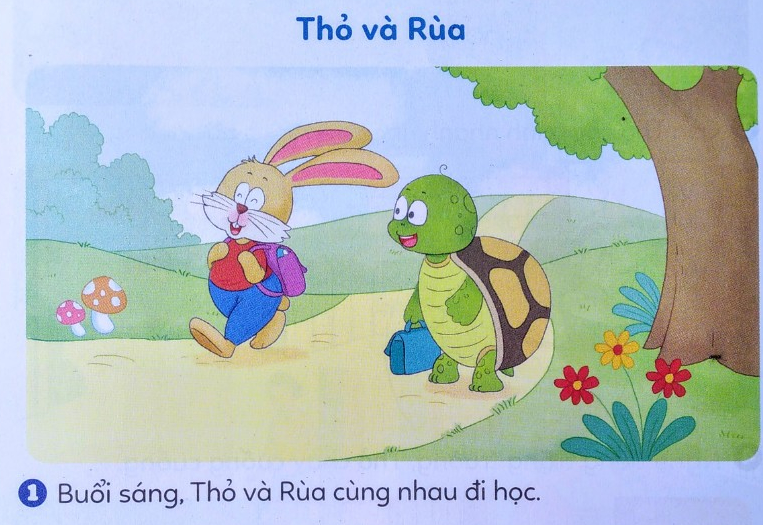 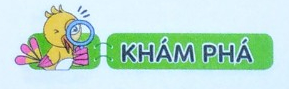 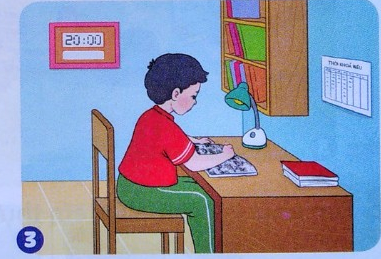 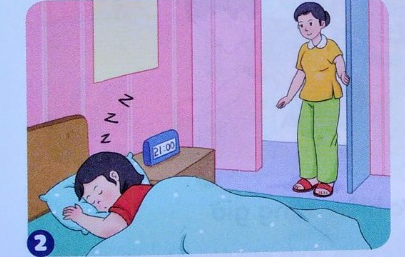 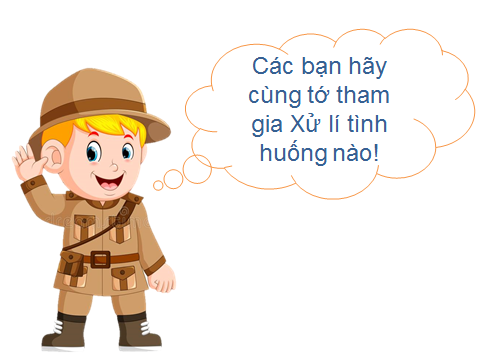 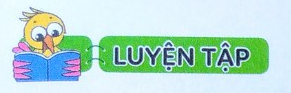 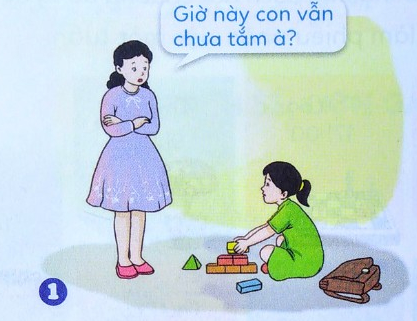 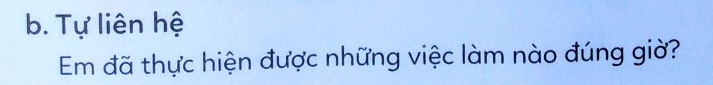 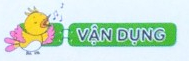